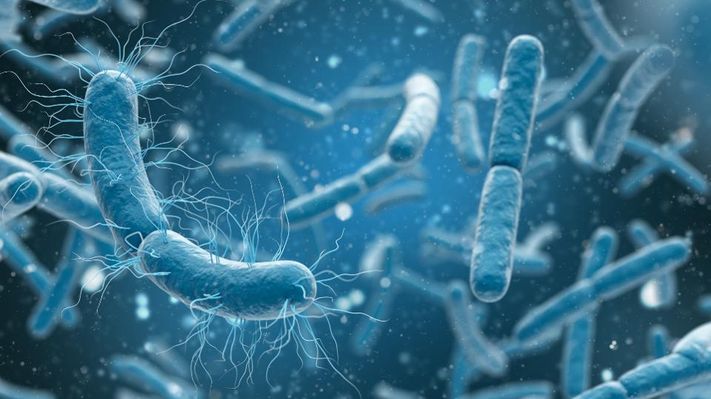 Bacteria (Part II)
Presented by:
Dr. Ankit Kumar Singh
Assistant Professor
Department of Botany
Marwari College
Lalit Narayan Mithila University
Darbhanga
ankitbhu30@gmail.com
Classification of Bacteria on the basis of shape
Bacteria have variation in their shape. On the basis of their shape bacteria are of different types.
1. Coccus
 These bacteria are spherical in shape
 These are smallest bacteria
 These are highly resistant bacteria
    Coccus are following types
 
 Monococcus 
   These spherical bacteria live alone (single sphere)
         e.g.	Micrococcus, Dialister pneumosintes
 
 Diplococcus  
     These are found in pair.
          e.g. Diplococcus pneumniae, Neisseria
Tetracoccus  
   These are found in group of four cocci.
            e.g. Micrococcus luteus
 
 Streptococcus 
   These are found in form of chain
                  e.g.  Streptococcus lactis
 
 Sarcinae 
   8 to 64 or more bacteria are found in cubical mass form
                   e.g. Sarcina
 
 Staphylococcus 
    These bacteria are found in a irregular bunch
                  e.g.  Staphylococcus alvus
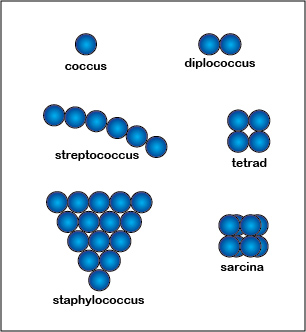 2. Bacillus
 This group includes most of the bacteria.
  These are rod shaped
 
Bacillus are following types
   Single bacillus  
    Only one rod -like structure or bacterium.
	           e.g.  E.coli, Lactobacillus
 
  Diplobacillus  
They are found in pairs
	           e.g.  Diplobacillus
 
  Streptobacillus 
    They are found in a chain
                           e.g.	Bacillus anthracis, Bacillus subtilis	
							
 
  Palisade bacillus – 
   These rod shaped bacteria are found in form of stacks
                         e.g.	Corynebacterium diphtheriae
3. Spirillum
   These are spiral shaped bacteria
	        e.g.	Spirillum volutans, Spirochete, Helibacter, Treponema
 
 4. Comma (Vibrio)
  These are comma shaped bacteria
	         e.g.	Vibrio cholerae, Vibrio comma

5. Stalked bacteria
 These are single celled bzteria with narrow stalked
                       e.g.	Caulobacter

6. Budding bacteria
 They appear like a beaded cell
                     e.g. Rhodomicrobium

7. Pleomorphic bacteria
 These bacteria change their shape according to medium
                        e.g. Rhizobium
Economic Importance
Beneficial aspects of bacteria
Role of bacteria in soil fertility
Ammonification- Ammonifying bacteria
       Some bacteria convert protein (present in decaying plants & animals) into ammonia
       e.g. Bacillus vulgaris, Bacillus ramosus
Nitrification- Nitrifying bacteria
       These bacteria convert ammonia into nitrite and later into nitrate
Nitrogen fixation- Nitrogen fixing bacteria
       These bacteria convert the atmospheric nitrogen into amino acids, nitrate or ammonium salts. Nitrogen fixation is done by two methods-
       (A) Symbiotically
        e.g. Rhizobium, Azospirillum, Frankia 
        (B) Asymbiotically
        e.g. Clostridium, Chromatium, Azotobacter, Rhodospirillum
2. Dairy products
Curd
       e.g. Lactobacillus lactis
Butter
       e.g. Streptococcus lactis
Yoghurt
       e.g. Lactobacillus bulgaricus
3. Antibiotics
       Bacitracin : Bacillus lincheniformis
        Polymyxin : Bacillus polymyxa
       Gramicidin : Bacillus brevis
       Subtilin & Bacitracin : Bacillus subtilis
       Streptomycin : Streptomyces griseus
       Tarramycin: Streptomyces rimosus
        Neomycin : Streptomyces fradiae
3. Industries
Alcohol formation
       e.g. Sarcina veutriculi
Vinegar formation
       e.g. Acetobacter aceti
Retting of fibres
       e.g. Clostridium
Flavouring of tobacco & tea leaves
       e.g. Bacillus megatherium, Micrococcus condiscence
4. Bacteria for specific pests
       e.g. Bacillus popilliae : Japaneese Beetle
              Bacillus spharicus : Anopheles
5. Bacteria for genetic engineering
       e.g. E.coli and Agrobacterium sp.
6. Oil clearing bacteria
       e.g. Pseudomonas putida
Genetically engineered E. coli
Used for the production of human insulin .e.g. ‘Humulin’ to  treat diabetes and human growth hormone Somatotropin to  treat dwarfism ; production of biofuels e.g. Bioethanol.
Genetically engineered bacterium for the production of  vitamins – e.g. Propionibacterium freudenreichii for the  production of vitamin B12.
Genetically engineered Pseudomonas putida – super bug – for  cleaning oil spills.
Deinococcus radiodurans is another genetically engineered  bacterium, which can be used as a bioremediator to degrade  toluene and mercury from highly radioactive nuclear wastes.
Bt gene (cry gene ) from the bacterium Bacillus  thuringiensis is transferred to crop plants by recombinant  DNA technology to form Bt crops - e.g. Bt cotton, Bt corn, Bt  brinjal etc. which are resistant to insects of specific groups  like Lepidoptera ( Butterfly, Moth etc. ) and Diptera ( Mosquitoes, House fly etc.).
Bacteria as Single Cell Protein (SCP)
Pruteen, produced from bacteria, Methylophilus  methylotrophus, cultured on Methanol had 72% protein  content, was the first commercial SCP used as animal feed  supplement.

Species of bacteria like Cellulomonas, Alcaligenes etc. are also  used for the production of single cell protein.
Harmful aspects of bacteria
1. Disease in human beings
Tuberculosis (T.B.) – Mycobacterium tuberculosis
Diphtheria – Corynebacterium diphetheriae
Tetanus – Clostridium tetani
Typhoid – Salmonella typhi
Plague – Pasteurella pestis
Pneuminia – Diplococcus pneumoniae
Jaundice – Leptospira ictero
Cholera – Vibrio cholerae
Meningitis – Neisseria meningitidis
2. Disease in animals
Anthrax – Bacillus anthracis
Black leg – Clostridium chanvei
3. Disease in plants
Citrus canker – Xnthomonas citri
Leaf blight of rice – Xanthomonas oryzae
Leaf streak of rice – Xanthomonas oryzicola
Crown gall in many plants – Agrobacterium tumefaciens
Brown rot or wilt of potatoes – Pseudomonas solanacearum
4. Food poisoning
e.g. Salmonella enteridid
       Staphylococcus oaureus
       Clostridium botulinum (Botulism)
5. Water pollution
e.g. Vibrio cholerae
       Salmonella typhi
       Shigella dysenteriae
6. Biological weapons
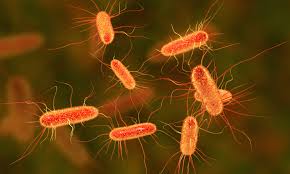 Thank You !!